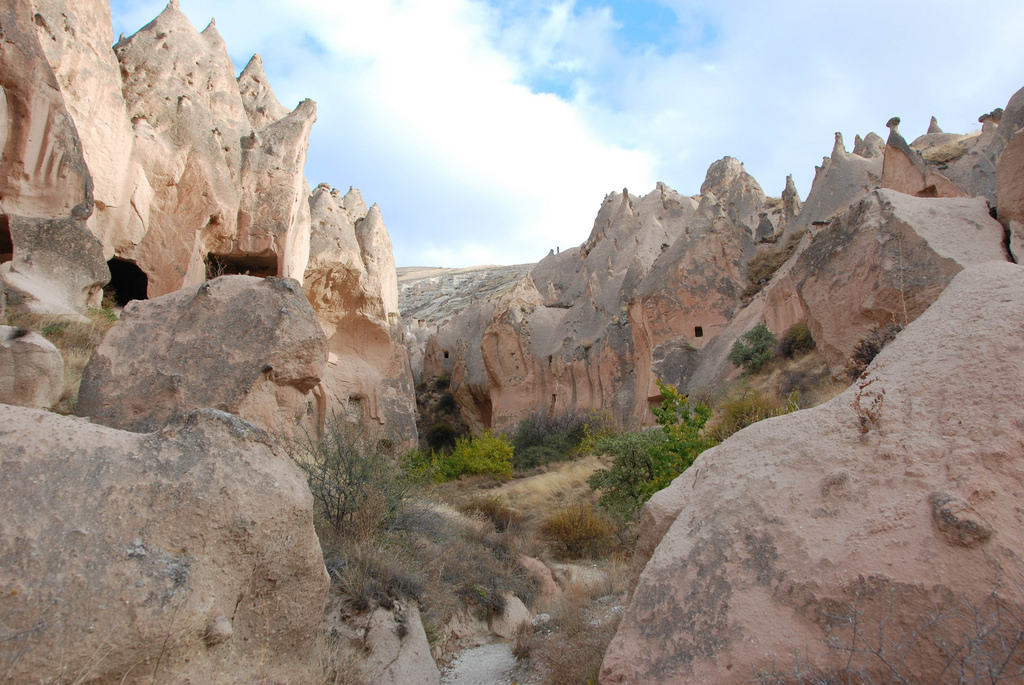 KATAKEKAUMENE: 
THE BURNT COUNTRY
Katakekaumene
Kula Geopark has been known for 2 thousand years. The great geographer of the ancient period Strabo, born in Amasya, Turkey, describes Kula in detail in his book titled Geographika which is called as Katakekaumene (Burnt Country) because of coal black basalt stones.
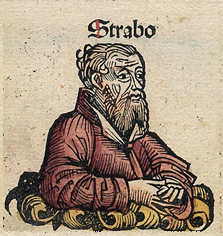 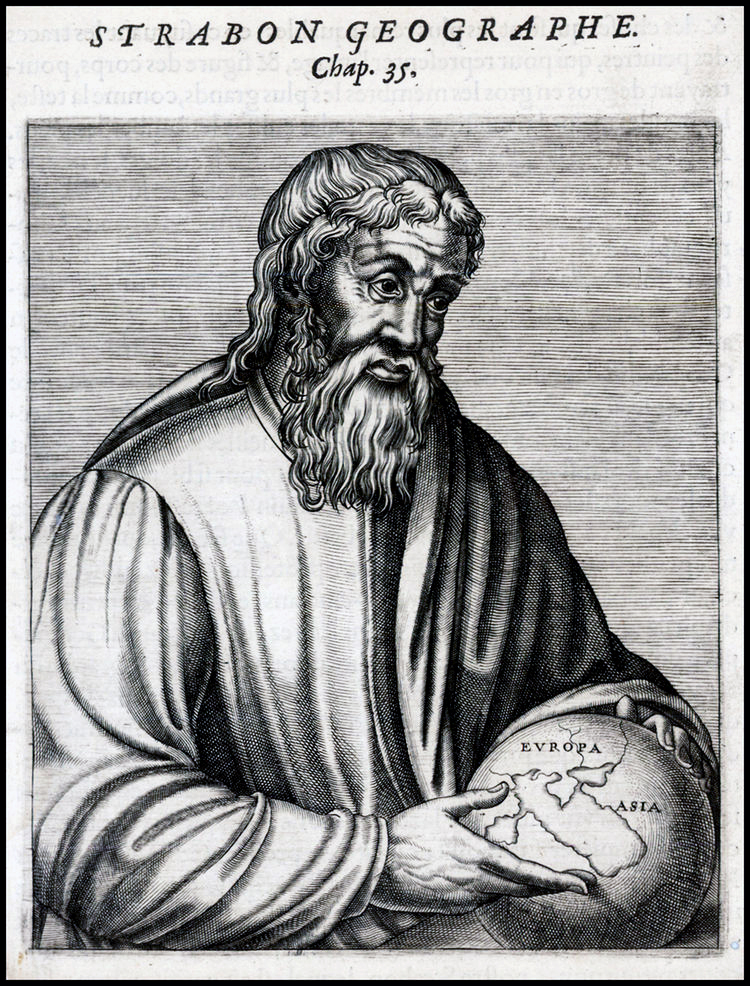 Here are some quotes from the two thousand years aged book “Geographika”, written by Strabo:
“The land of Katakekaumene will be reached after passing this empty area.”
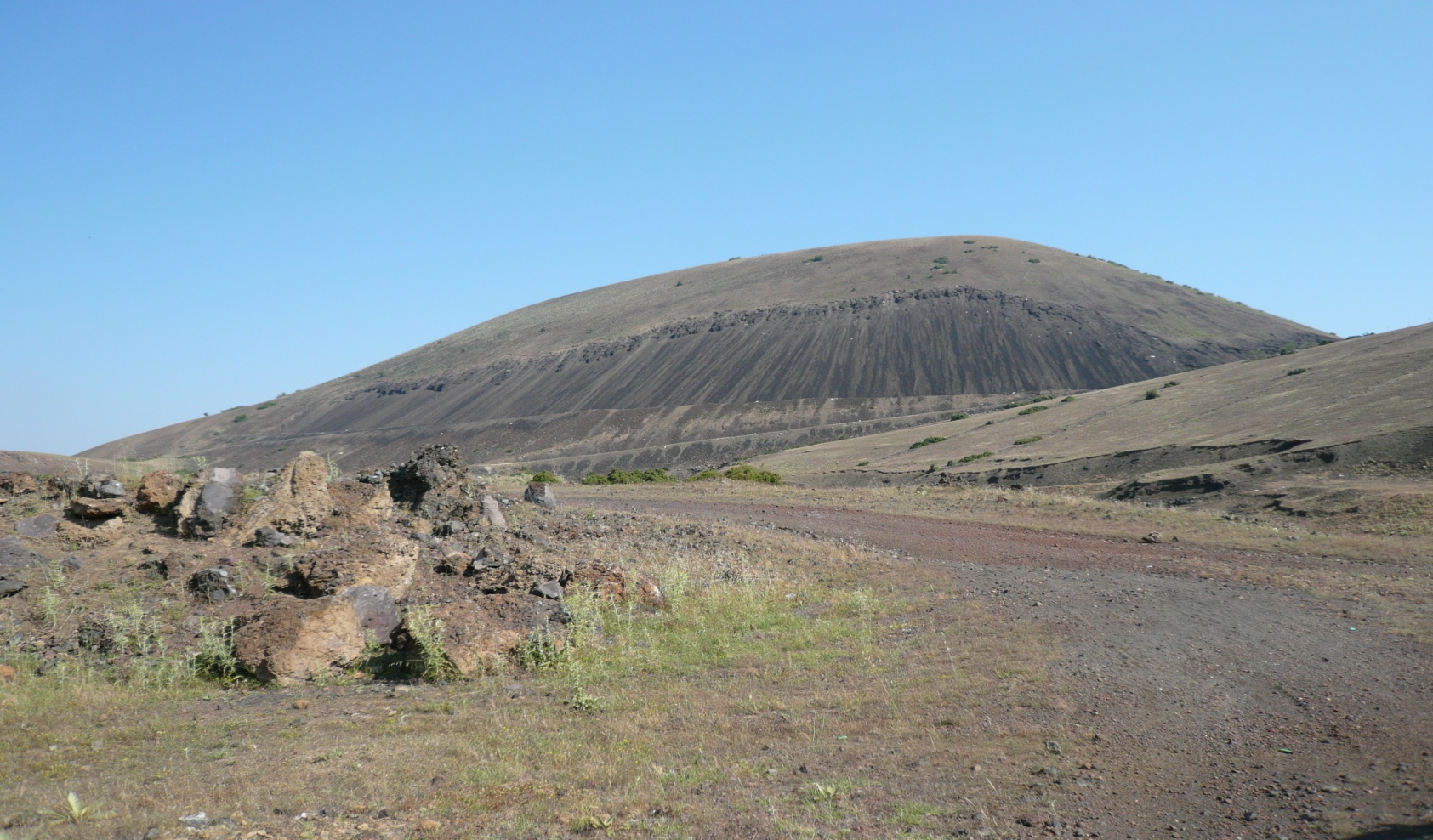 “In this region, there is not a single tree other than the trees that the most qualified wines of the region are made of.”
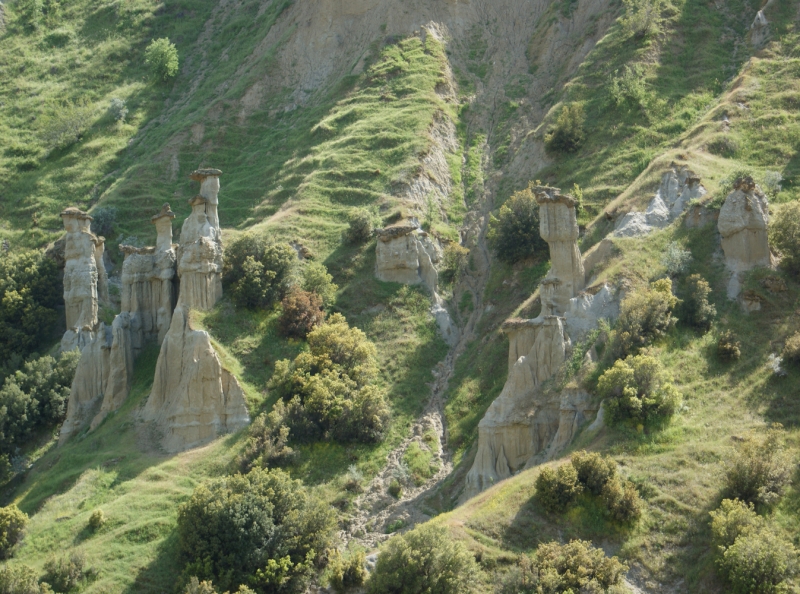 The Katakekaumene Vineyards are located on the lava stones on the slopes of the Divlit Volcano.
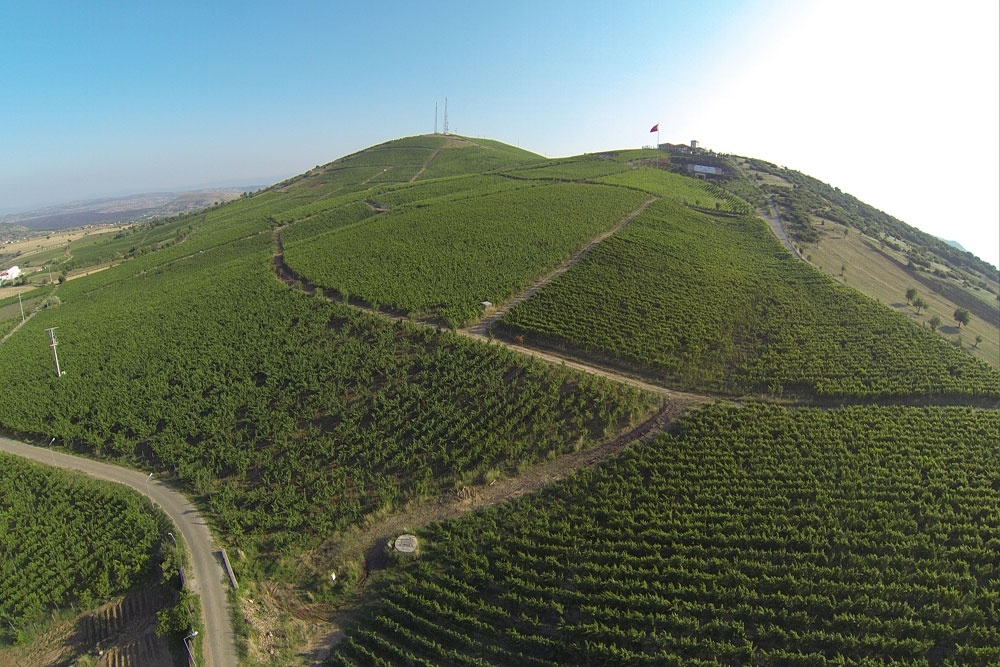 16 different varieties of grapes are grown in these vineyards.
The surface of the soil is covered with a kind of ash and from mountain to stone, everywhere is as black as is burnt on fire.
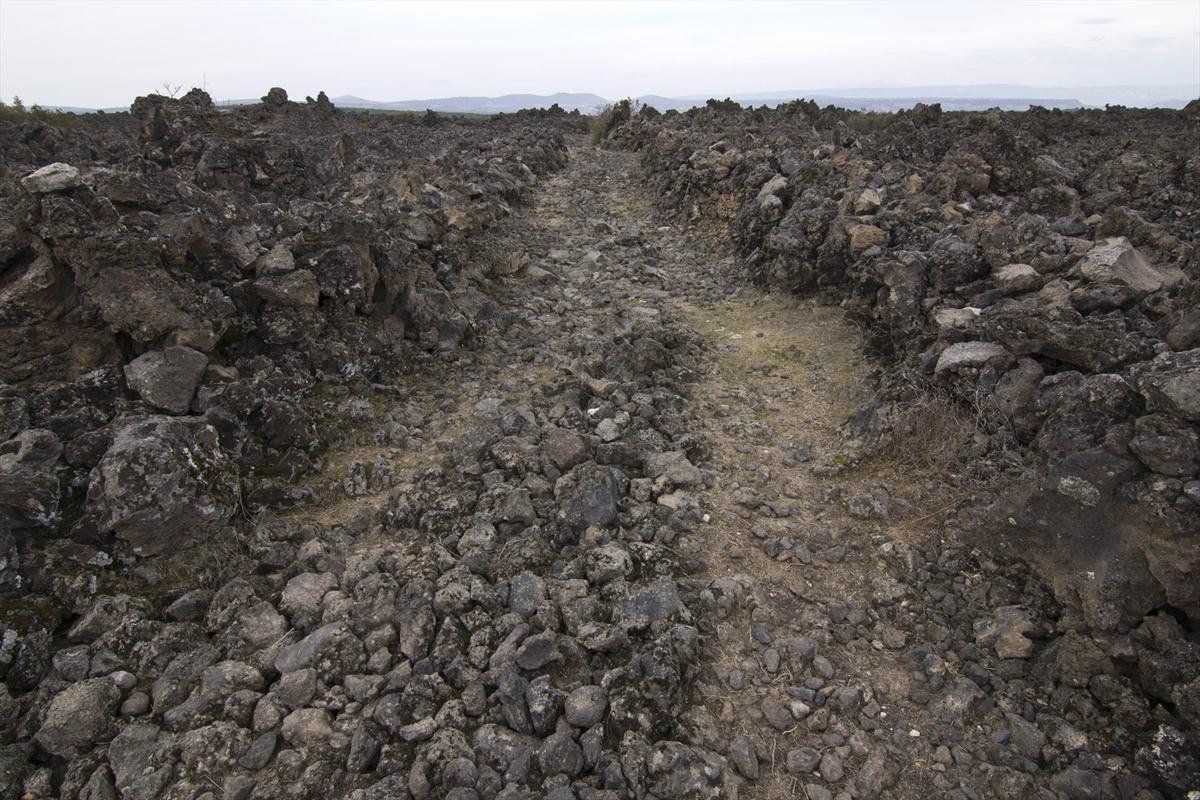 There’s a myth that in the term of the Roman Empire Decius(249 B.C.-251 B.C.), the leader Pionius, who is killed by the Pagans, interprets the region as a punishment for the unbelievers in his self-defense.
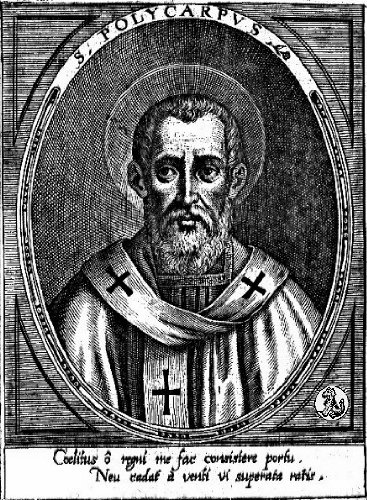 “Don't you see the fire-roasted land of Lydia, a sign for infidels?”
The fire-roasted land that Pionius mentioned
In the field, there are 3 pits known as “the breathing holes” which are called “Physse”.
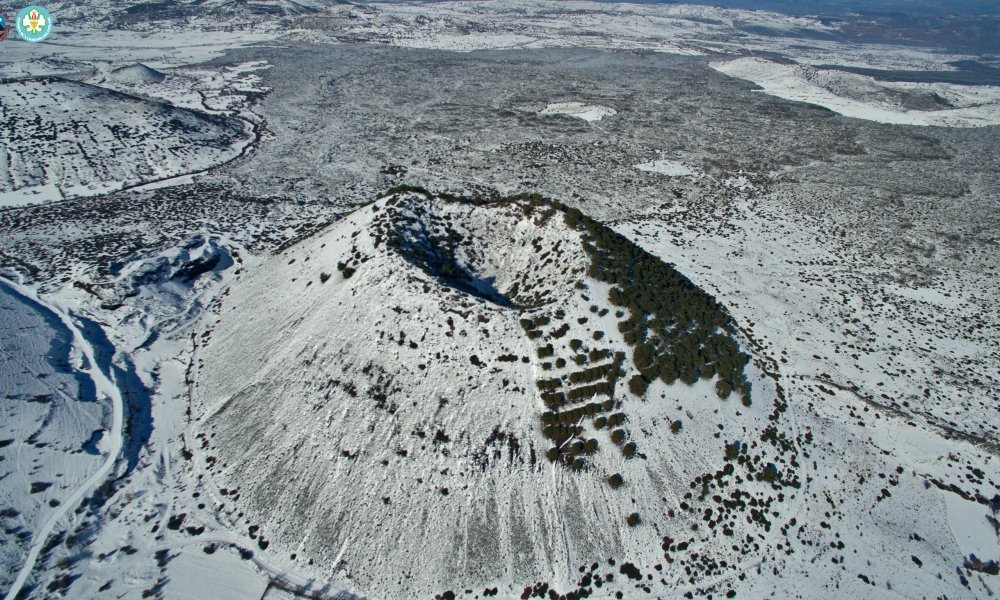 The steep hills above these breathing holes occur as a result of the accumulation of superheated masses that erupt up from the underground.
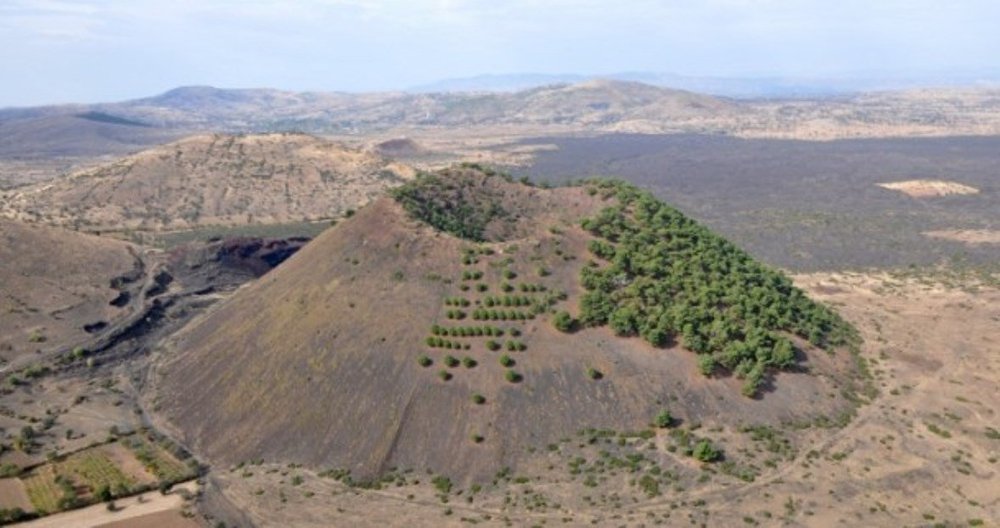 Strabo mentions Katakakeumene in his book while referring to the frequent earthquakes in neighboring Philadelphia(Alaşehir).
	He says that Philadelphia, the neighbour city of Katakekaumene, shakes every single day and these shakes affect Katakekaumene as well.
At this point, the residants of Katakekaumene are careful about these shakes and they build their houses according to the shakes.
That’s why Kula’s houses are not alike the rest of the Aegean Region’s houses.
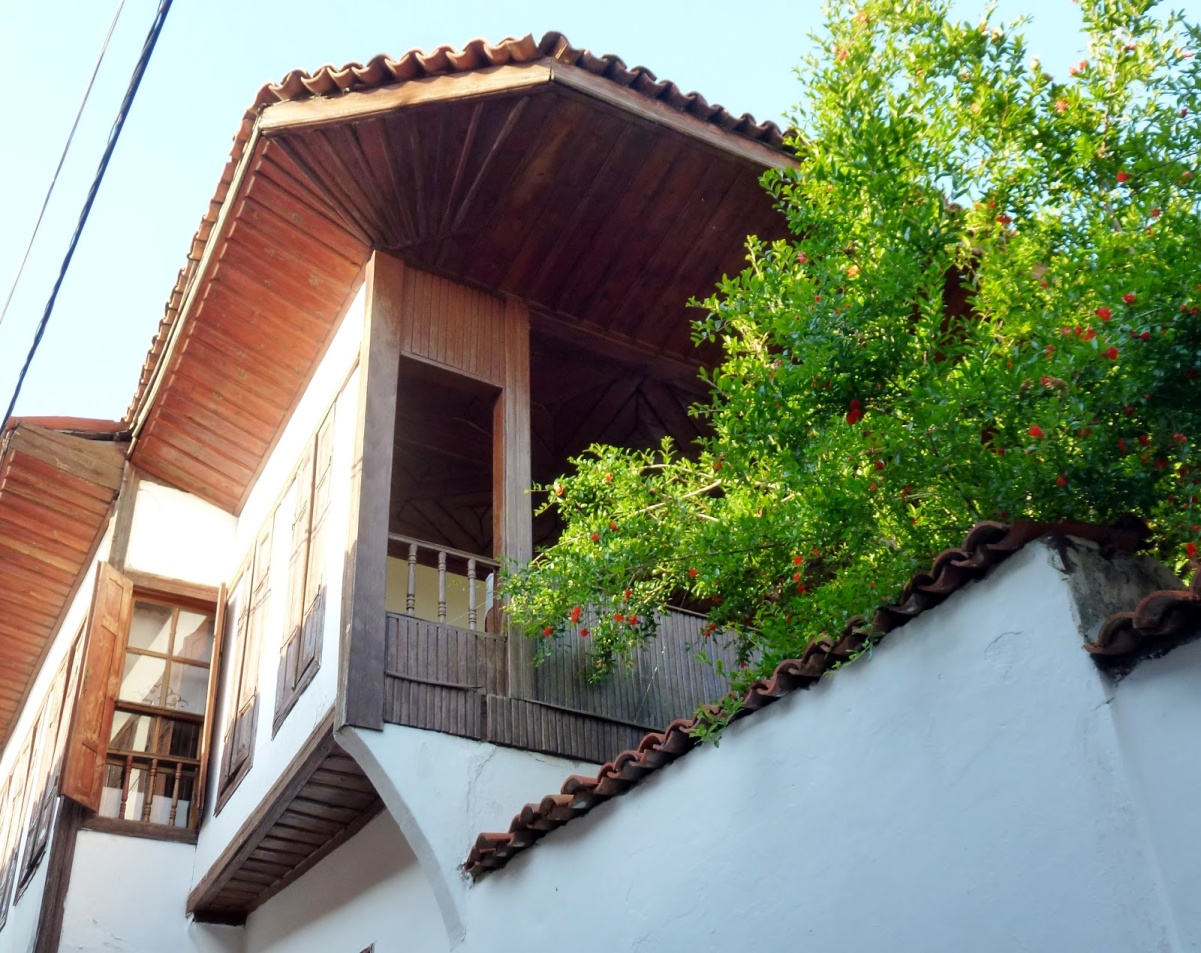 Here are some structures in Kula affected by these causes:
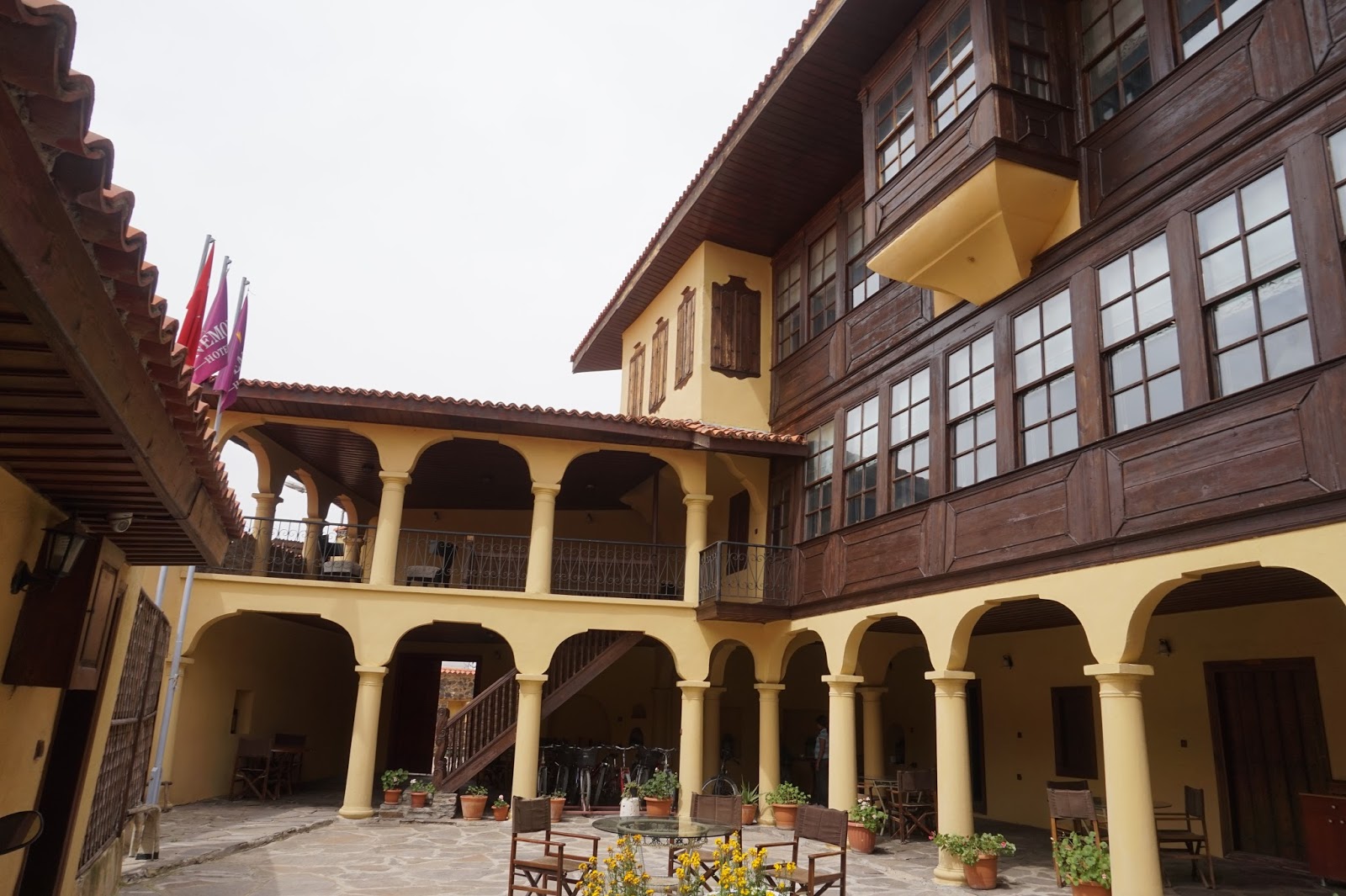 The Zabunlar Mansion
Here are some structures in Kula affected by these causes:
Here are some structures in Kula affected by these causes:
Here are some structures in Kula affected by these causes:
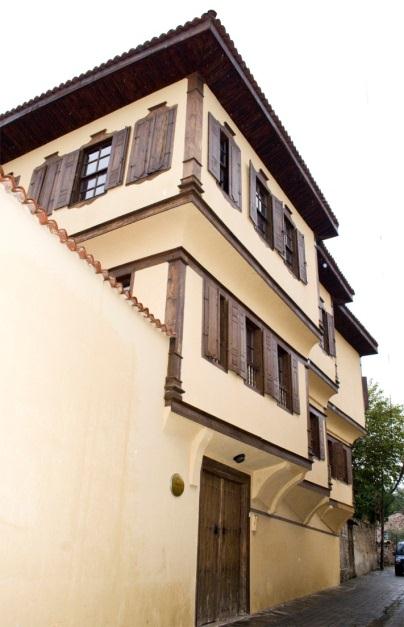 THE GEOGRAPHY OF KULA
Geological Map of the Area
VOLCANO CONES AND CRATERS
There are 80 volcanic slag cones and 5 maars in Kula Geopark. The height of these slag cones are miniature sized and does not exceed 150 meters.
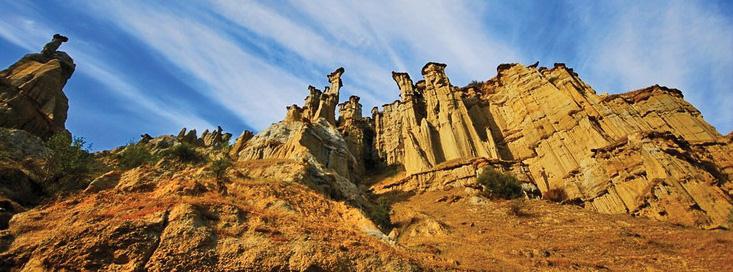 VOLCANIC CAVES AND TUNNELS
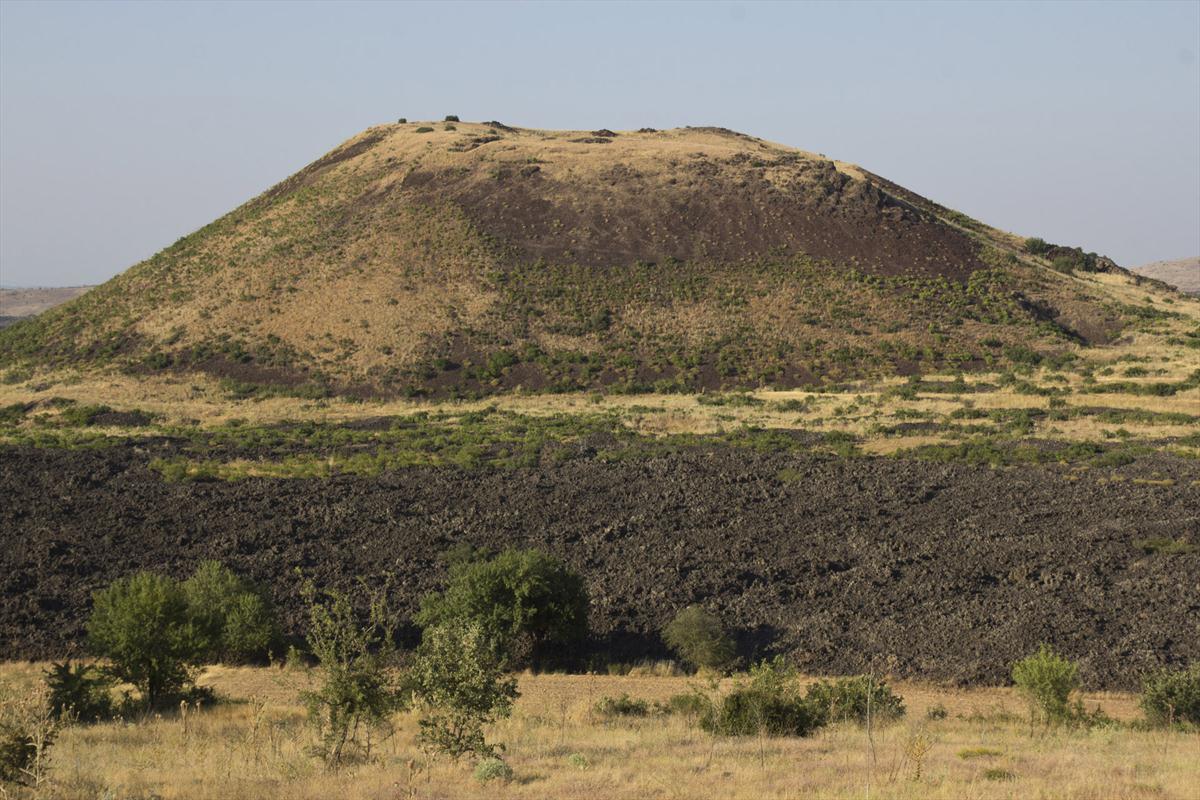 Volcano cones and craters
VOLCANIC CAVES AND TUNNELS
Lava tunnels are formed as a result of solidification of the parts of the lava which are in contact with the air.
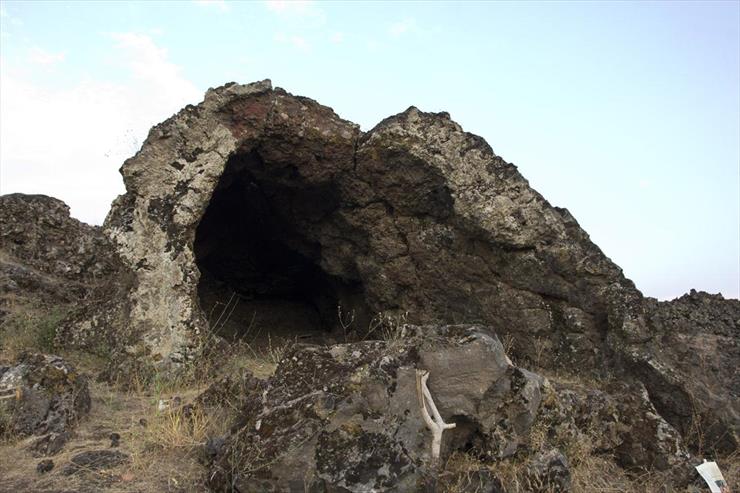 VOLCANIC CAVES AND TUNNELS
There are many lava tunnels on the Kula lava flows, which the lava flows through.
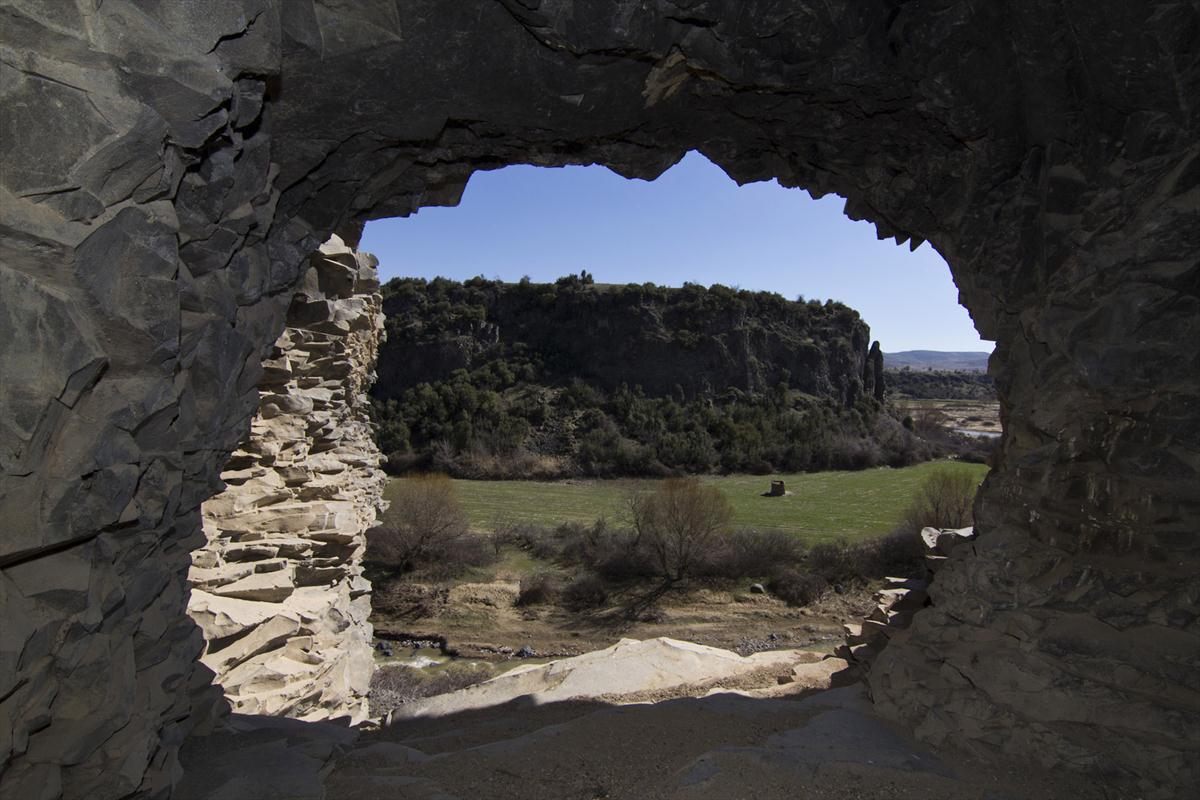 Kula Volkanik Jeoparkında vadileri dolduran lavların Gediz nehri ve kolları tarafından parçalanması sonucu toplam uzunluğu 20 kilometreyi geçen volkanik kanyonlar oluşmuştur.
VOLCANIC CANYON AND WATERFALLS
In the volcanic Geopark of Kula, volcanic canyons, with more than 20 kilometers total length, were formed as a result of the lavas that fill the valleys by the Gediz River and its branches.?????
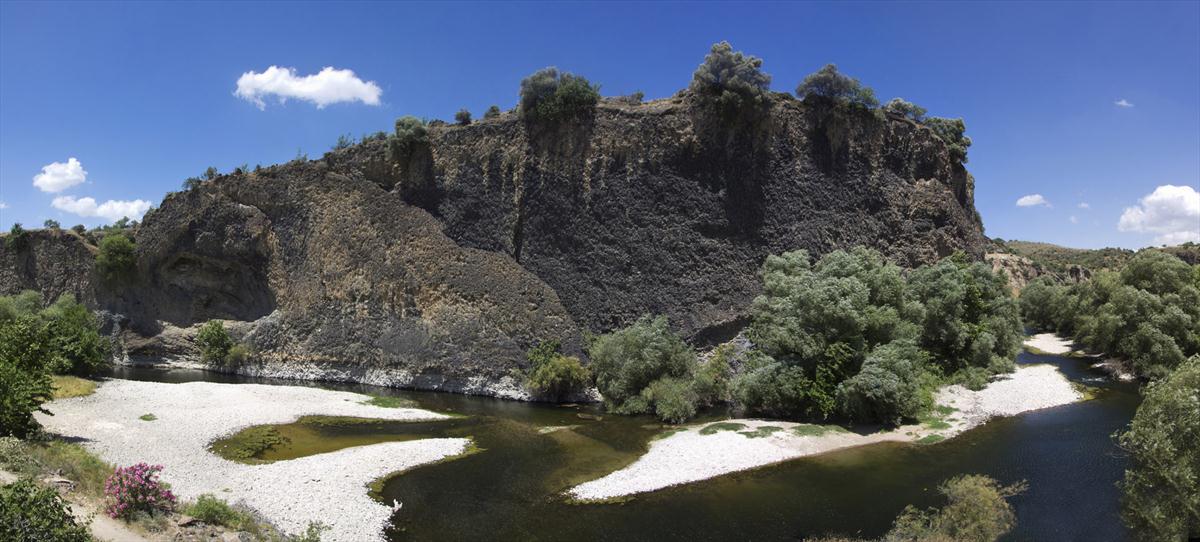 VOLCANIC CANYON AND WATERFALLS
Waterfalls are formed due to local collapses occured in these canyons.
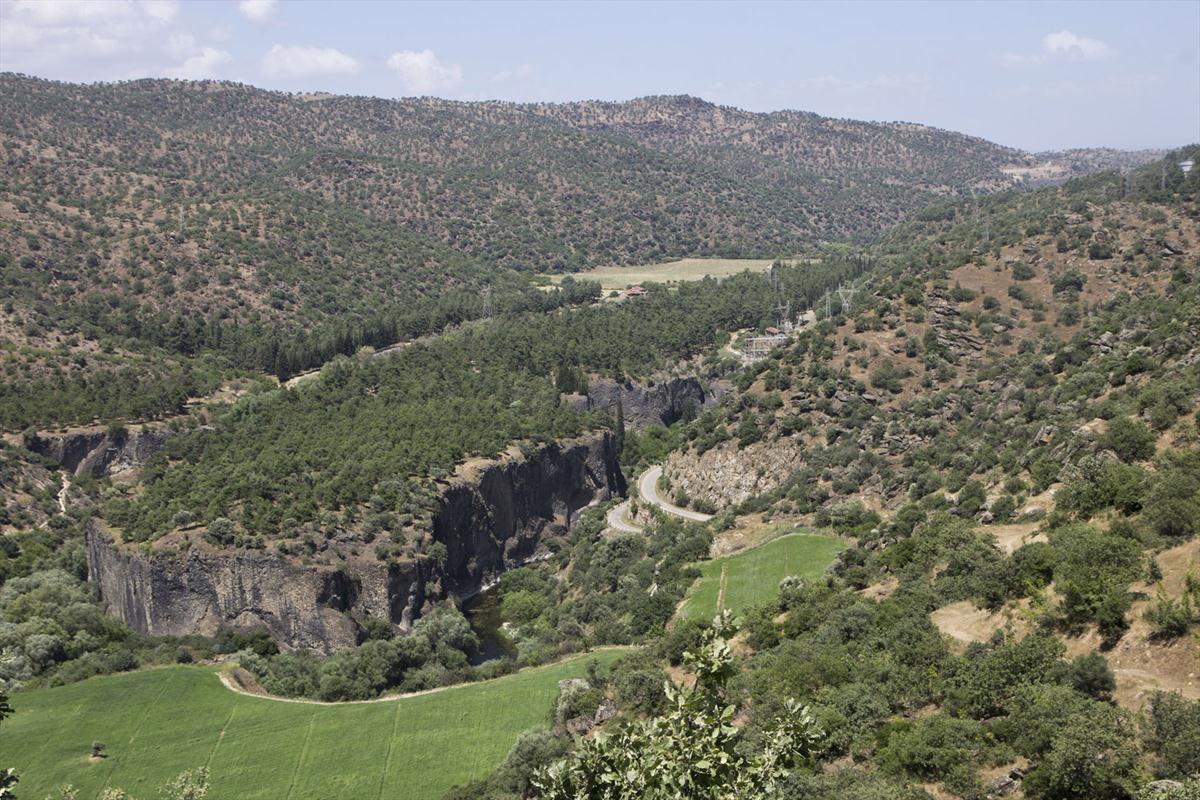 VOLCANIC CANYON AND WATERFALLS
The most famous of these waterfalls is the Suuçtu Waterfall in Adala Canyon, which has a 25 m drop.
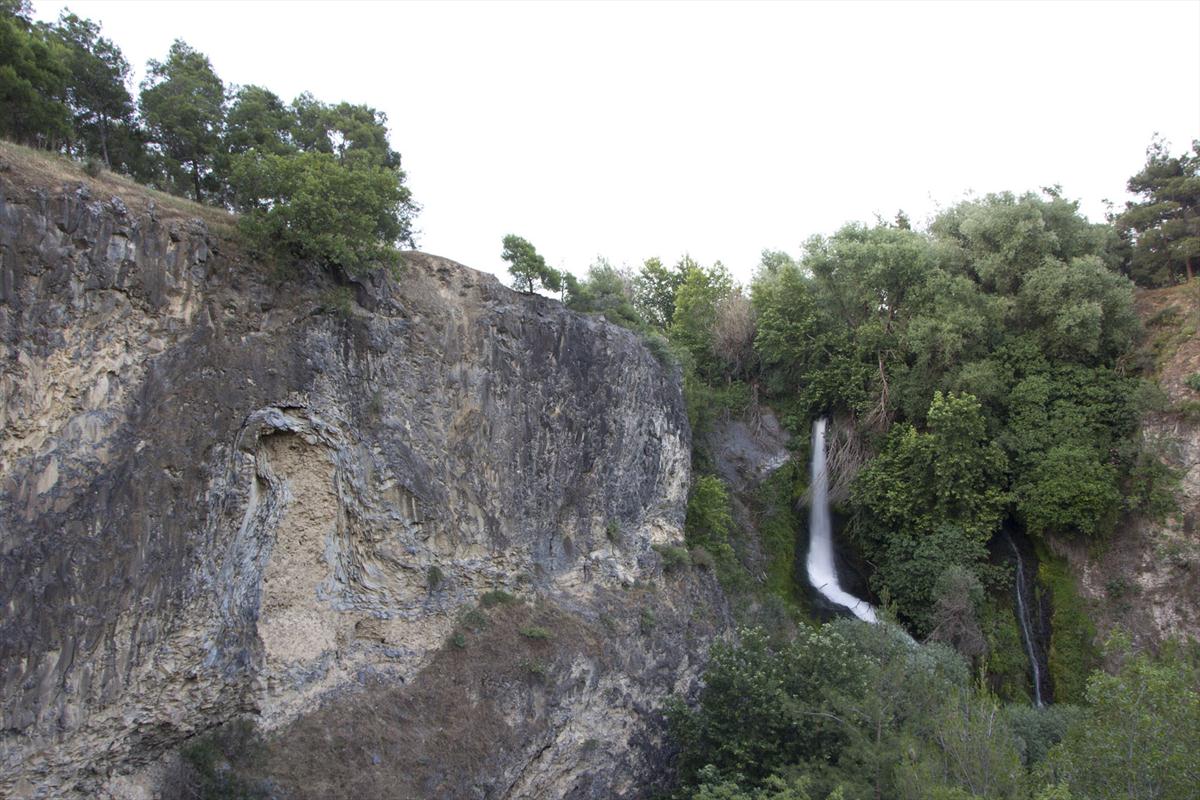 MINERAL WATERS
When Anatolia was not yet a continental , as a result of the contact of the sea water and the volcanos erupting in the ocean floor, the green coloured and slipperly surfaced rocks known as Serpantinid has formed.
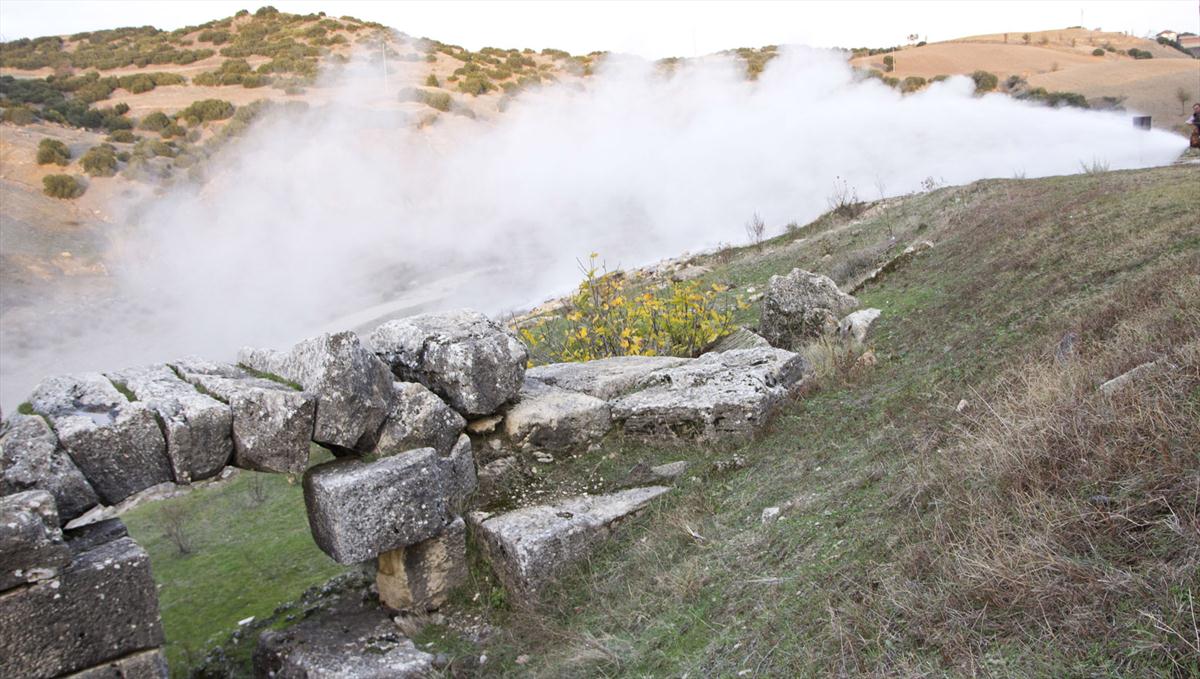 MINERAL WATERS
As a by-product of this process of metamorphosis, a white magnesite mineral was formed.
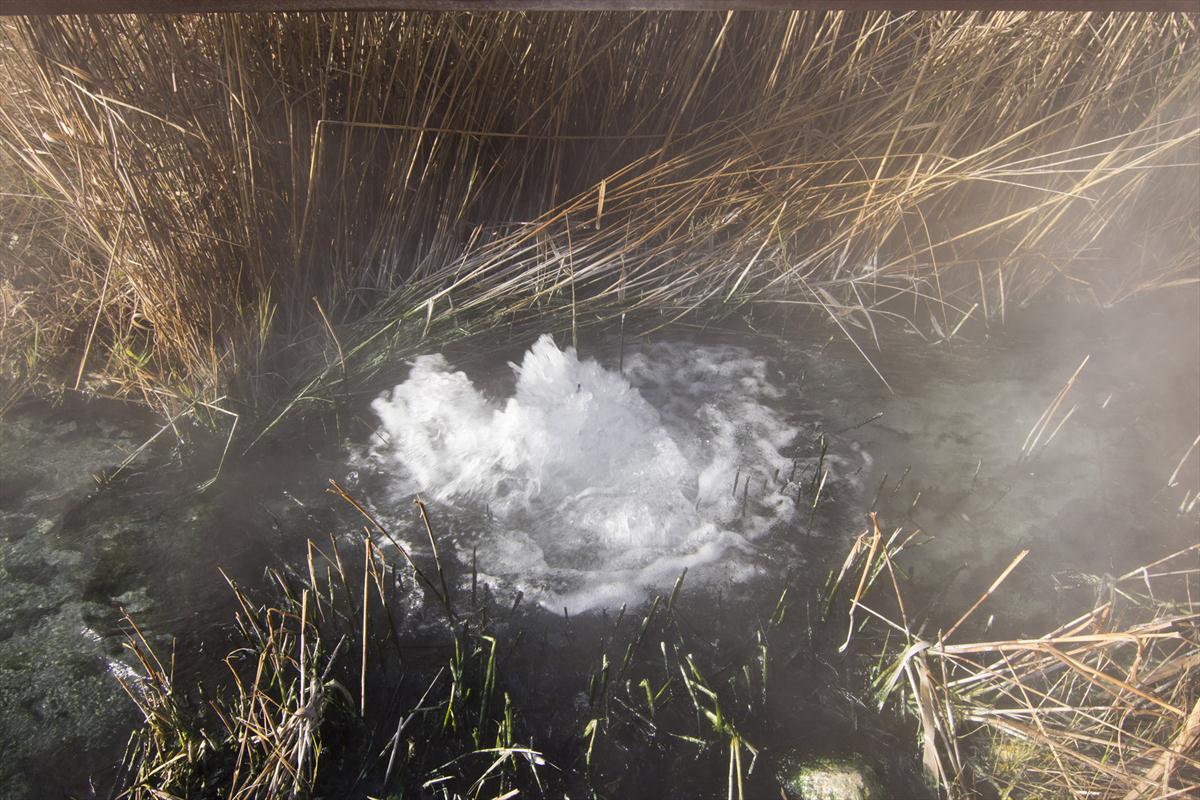 COLUMN BASALTS
In the volcanic Geopark of Kula, characteristic column basalts called Burgaz volcanites were formed in the first stage lava flowing.
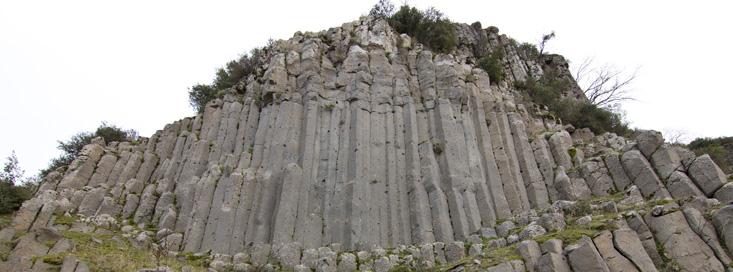 COLUMN BASALTS
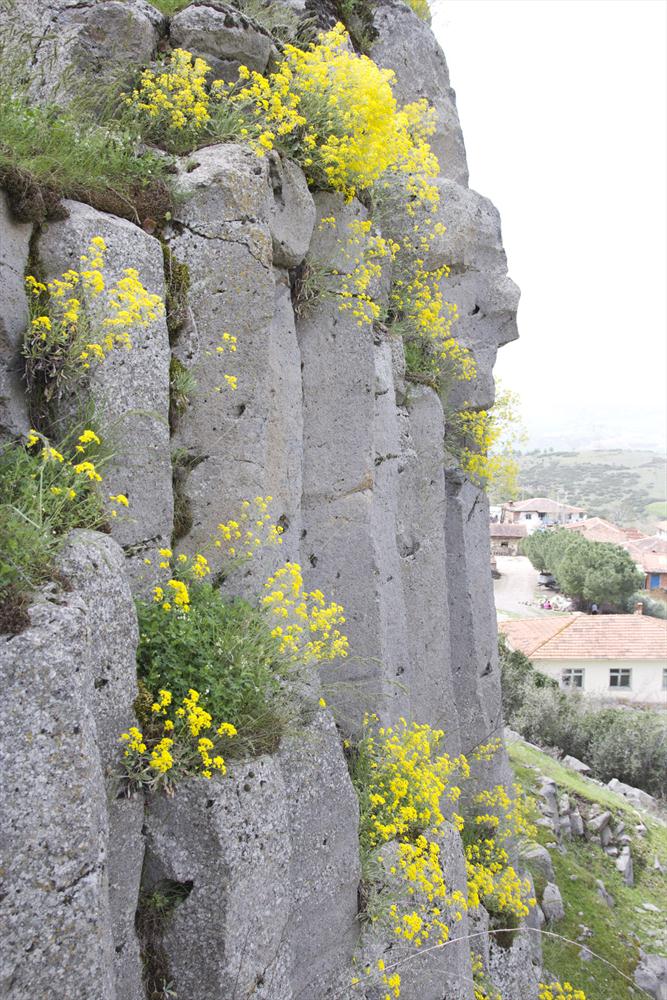 Column basalts are vertical cracks due to shrinkage and stresses during rapid cooling of thick lava covers.
FAIRY CHIMNEYS
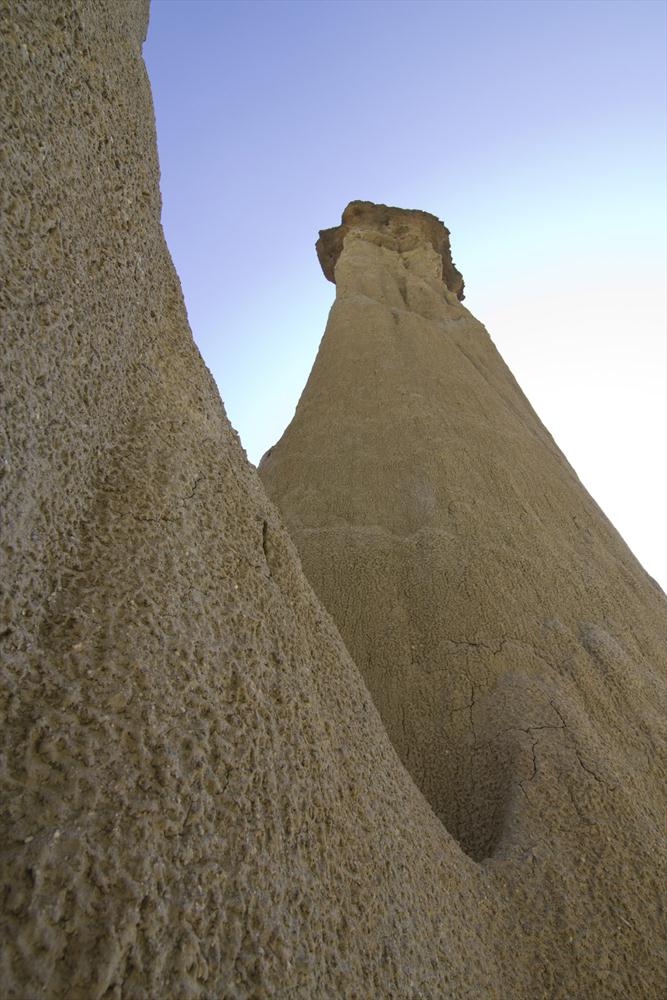 Kula has fairy chimneys similar to those in Cappadocia.
FAIRY CHIMNEYS
These rare natural beauties were formed as a result of stream erosion.
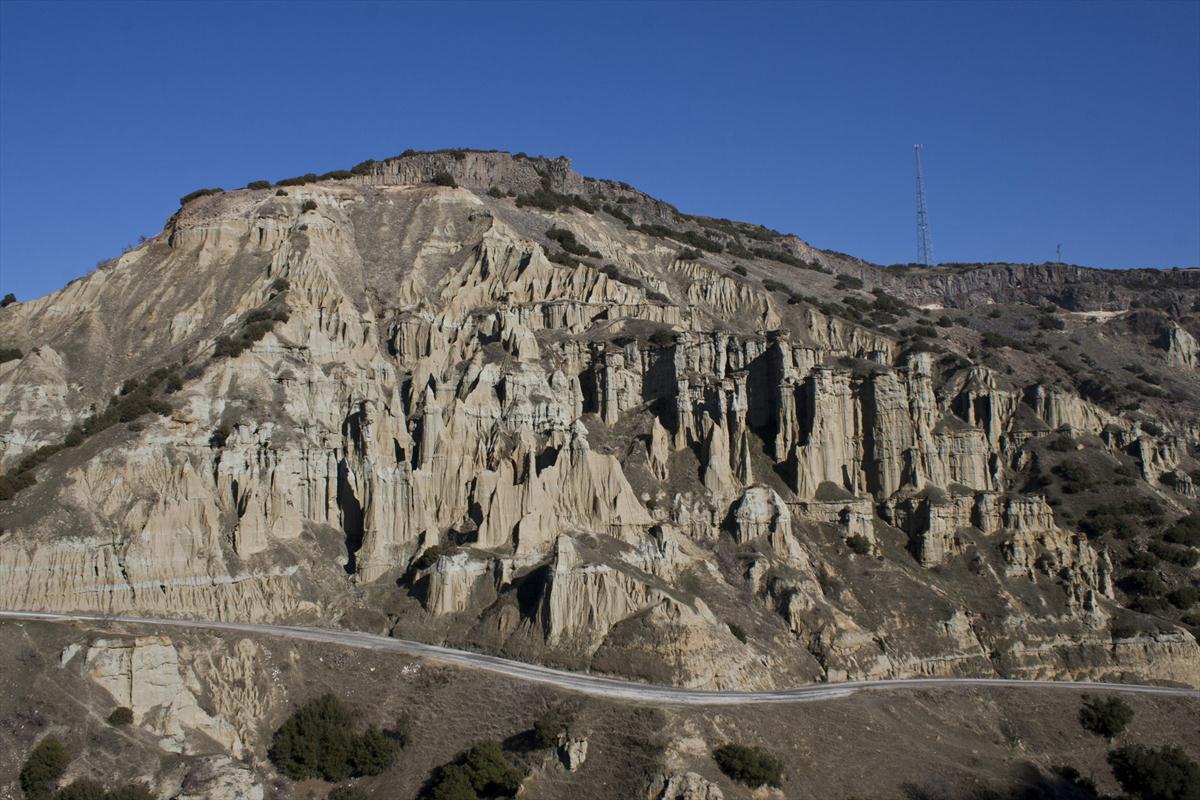 FAIRY CHIMNEYS
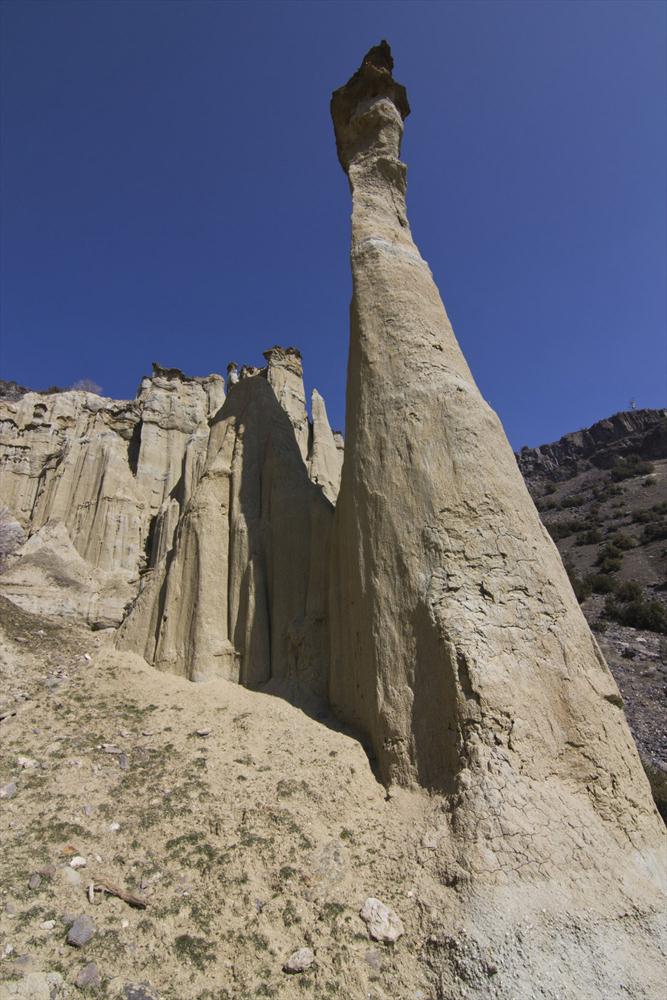 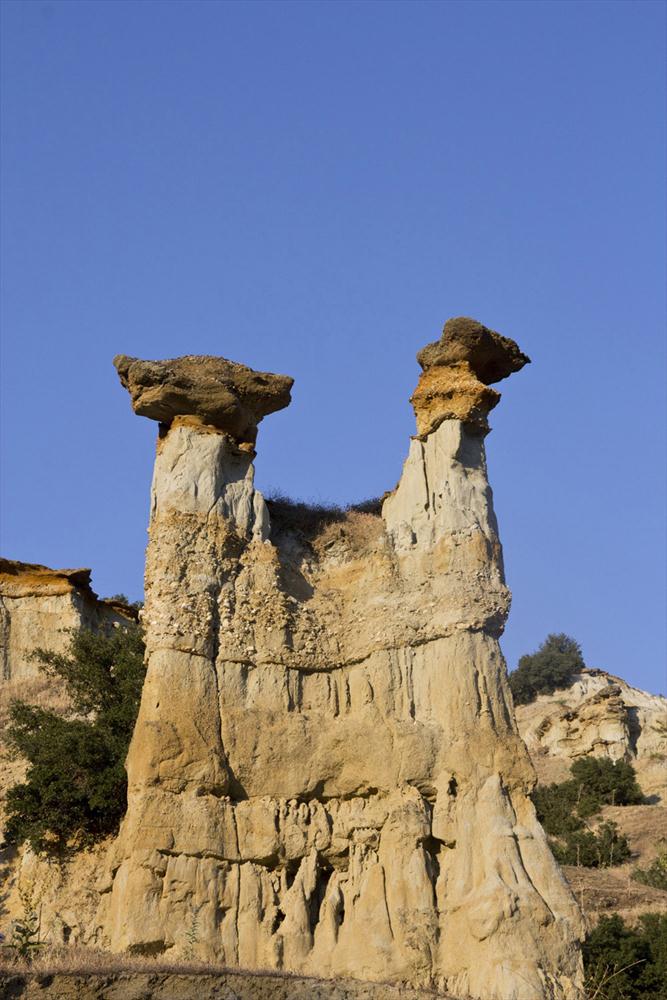 CULTURAL LEGACY
In 1954, more than 200 fossilized human footprints were discovered near the volcano cone but only a few of them remained in the field.
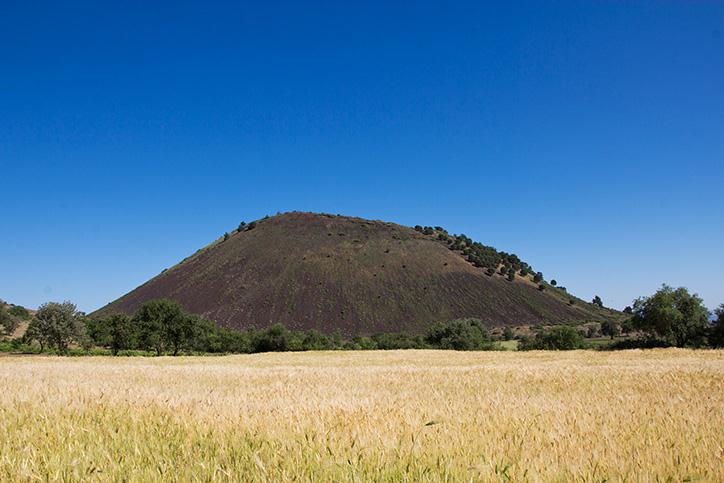 CULTURAL LEGACY
It is estimated that the footprints belong 3 people walking on a sloping slope.
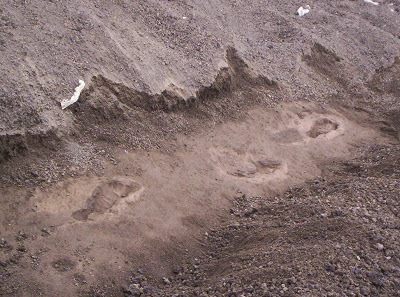 The age analyses of the footprints indicate 10.000-12.000 years corresponding to the Mesolithic period.
CULTURAL LEGACY
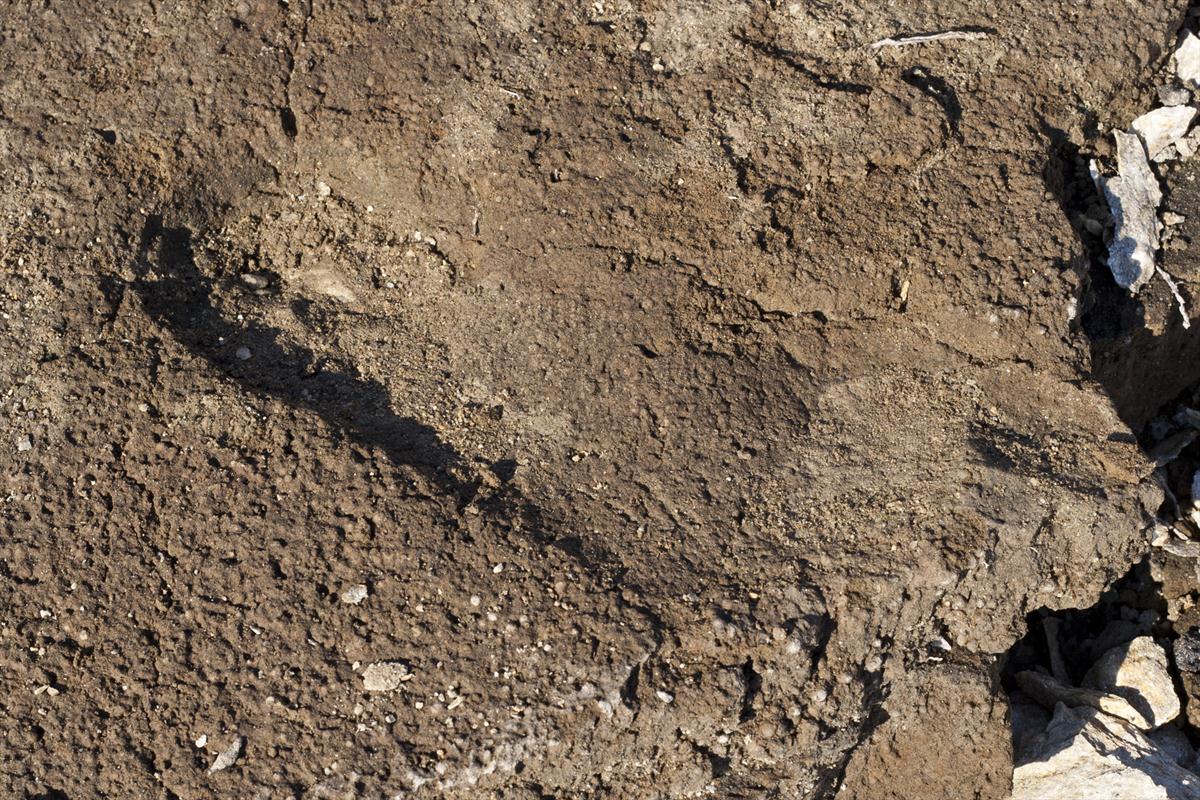 CULTURAL LEGACY
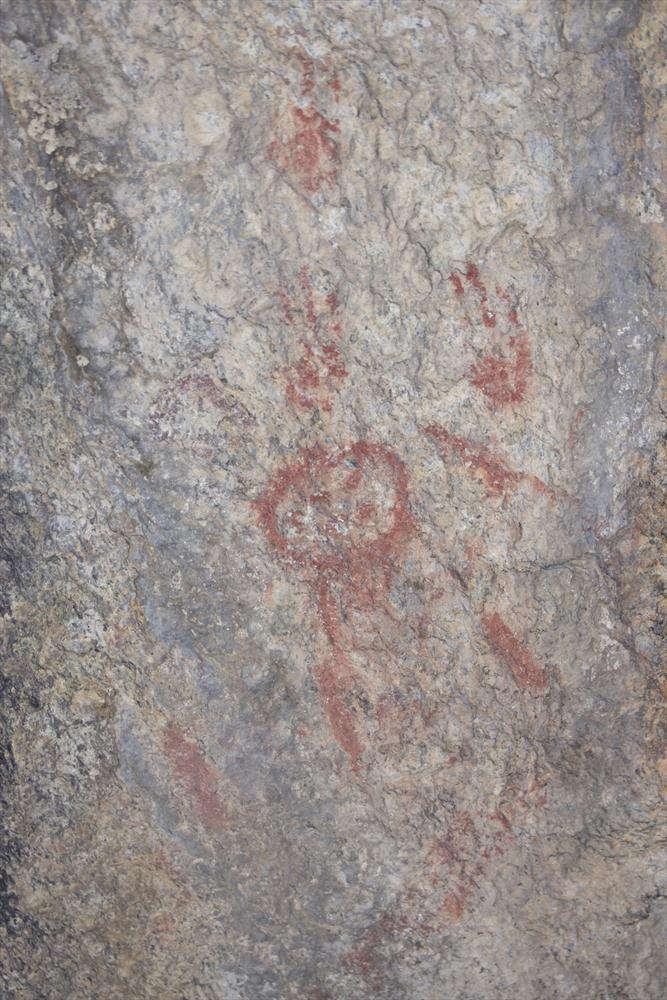 The prehistoric rock paintings, known as the Kanlıkaya (Bloodstone), are located near the fossil human footprints.
CULTURAL LEGACY
There are more than 500 rock tombs carved into the schist bedrock located in the west of the Hacıhasan and Elekçitepe volcano cones.
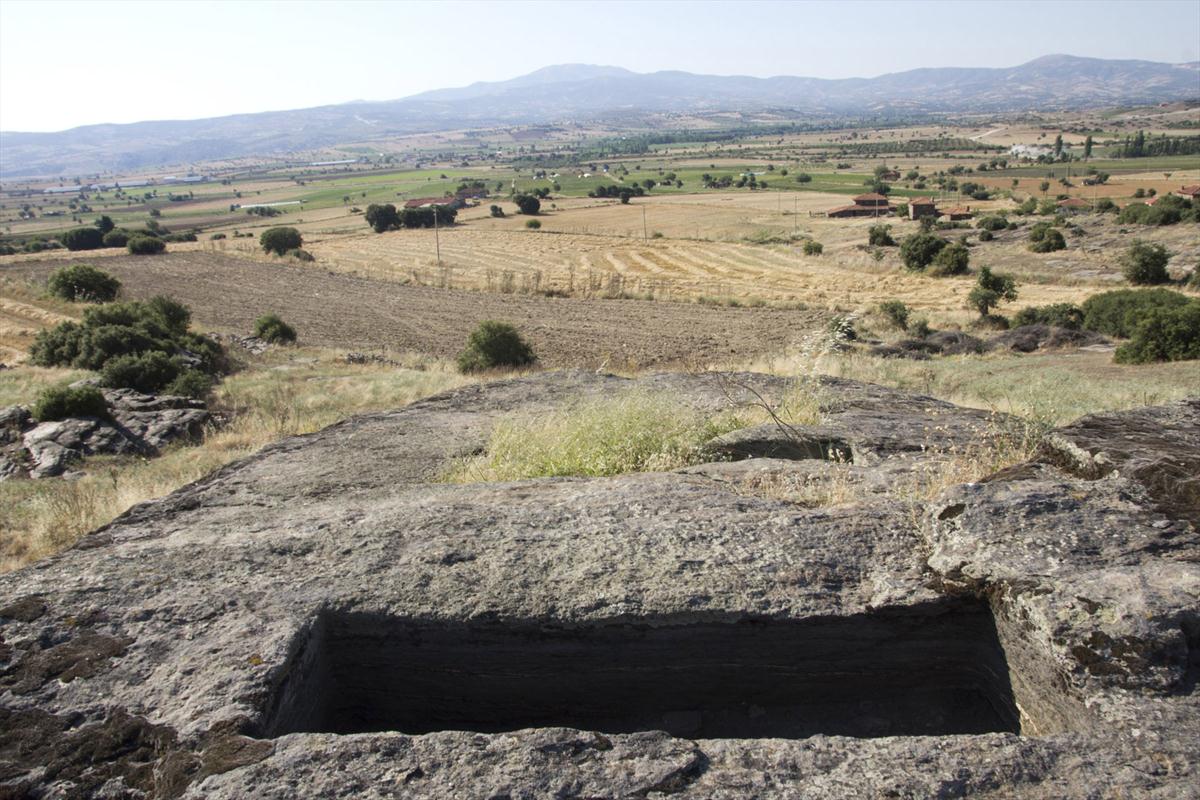 CULTURAL LEGACY
It is understood from the inscriptions and tombs that it was a necropolis belonging to the Late Hellenistic-Roman Periods and a sanctuary worshiped by Zeus, Mother Goddess and Apollon.
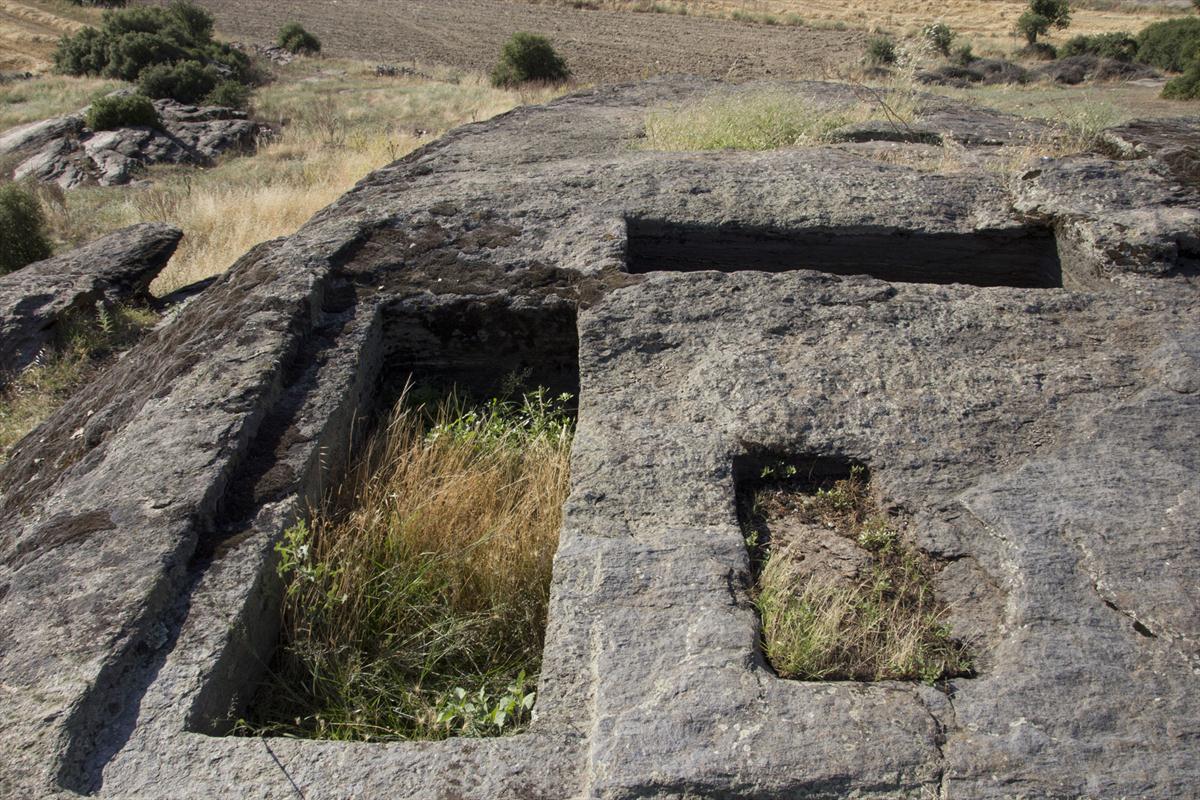 CULTURAL LEGACY
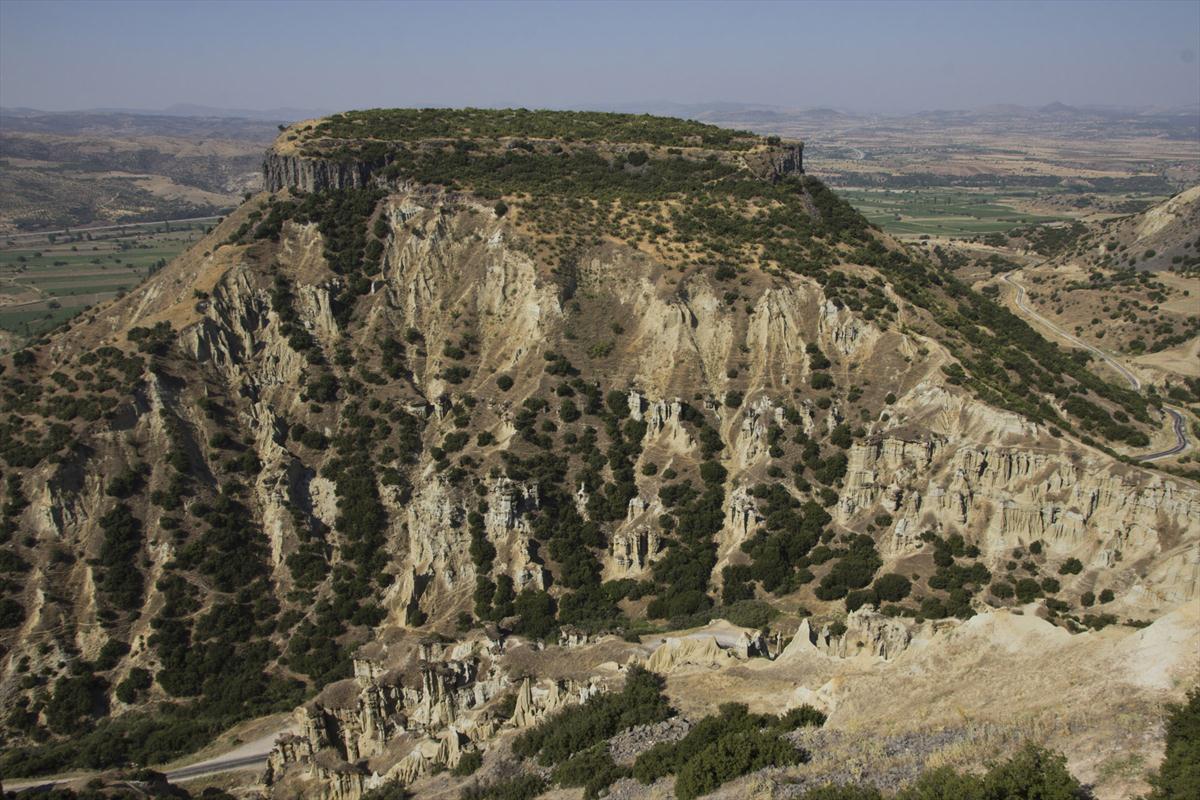 The mountain, which resembles a castle in its natural form, must have attracted the Romans, so that they built the Davala Castle to the top of it.
CULTURAL LEGACY
This archaeological site, Emir Hamamları, known as “Thermai Thesos” during the Roman period, was one of the important religious centers of the ancient period.
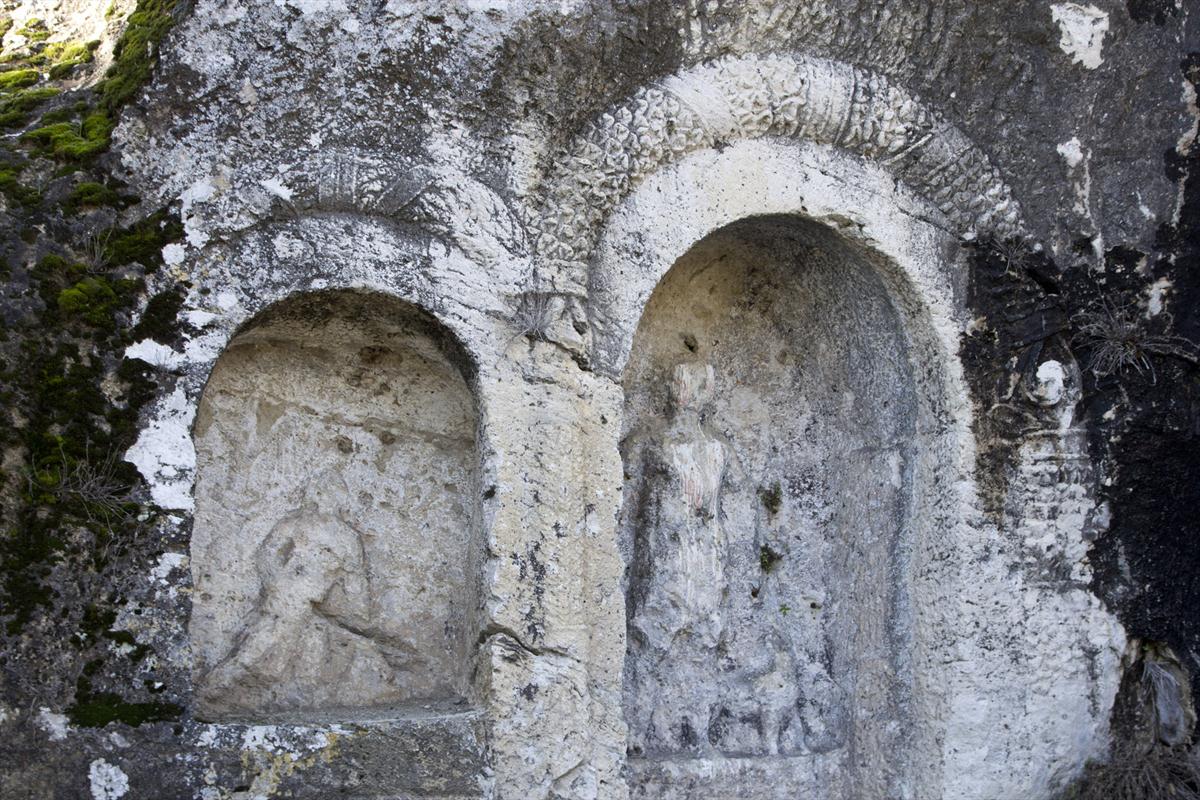 CULTURAL LEGACY
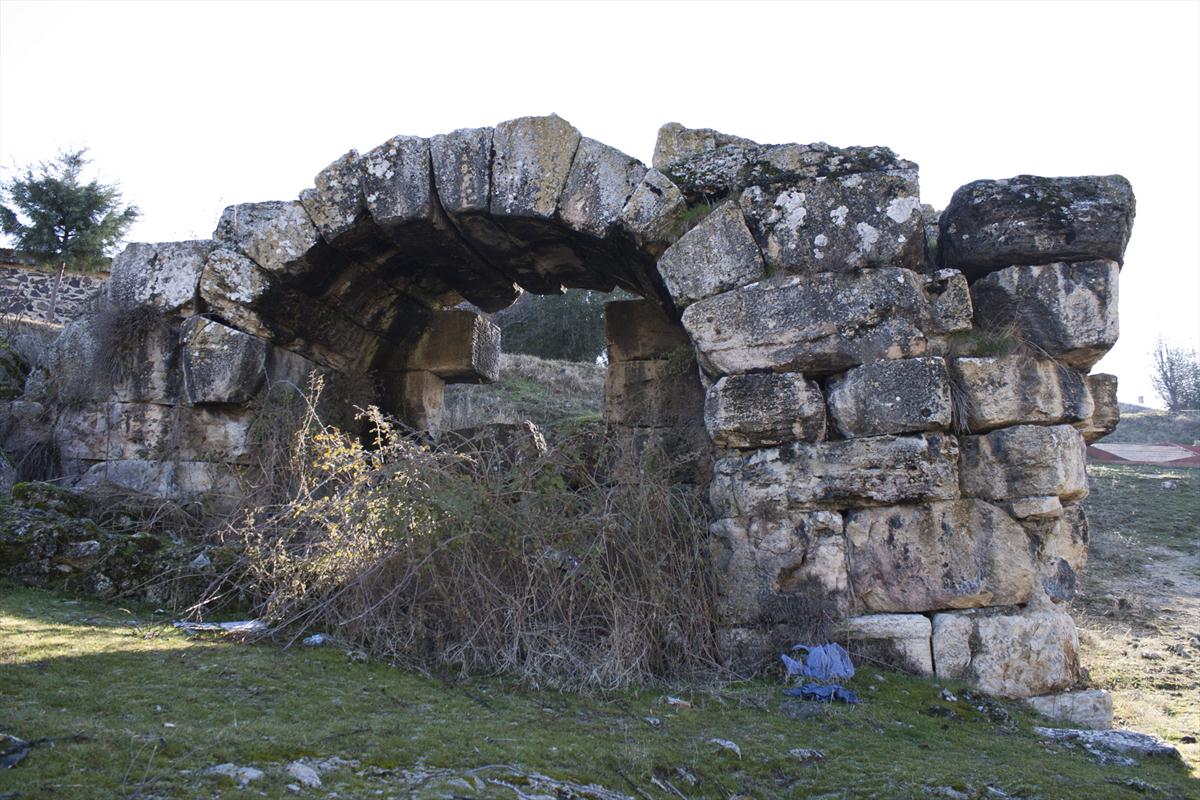 Emir Hamamları
CULTURAL LEGACY
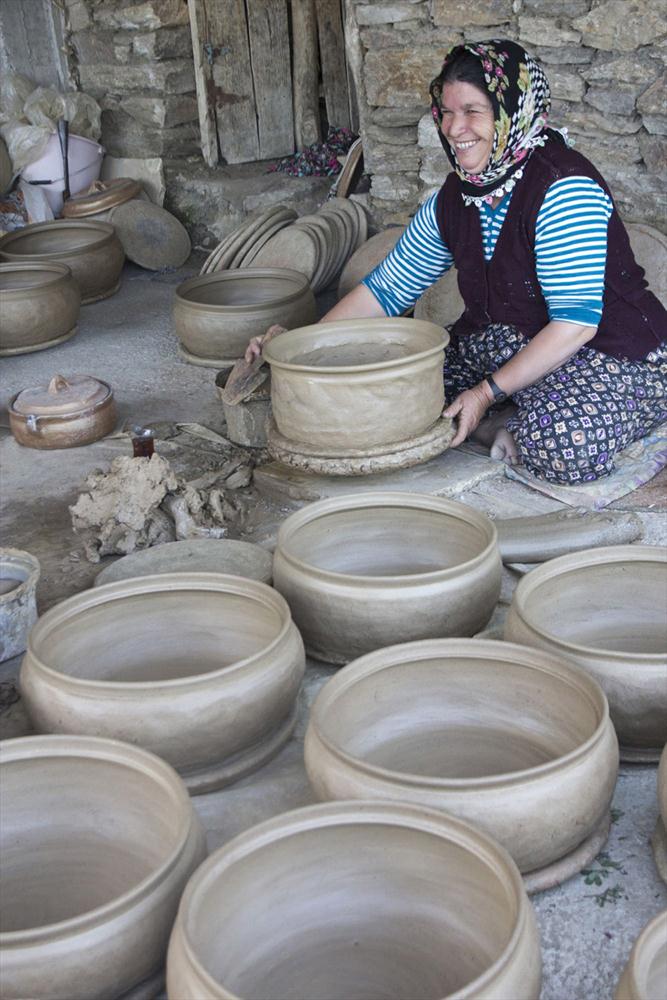 The pottery tradition, which lasted for centuries, is maintained by over 100 households in Gökeyüp.
CULTURAL LEGACY
In Gökeyüp, where the old techniques are still used, gum of clay with dough is obtained by grinding the main rock.
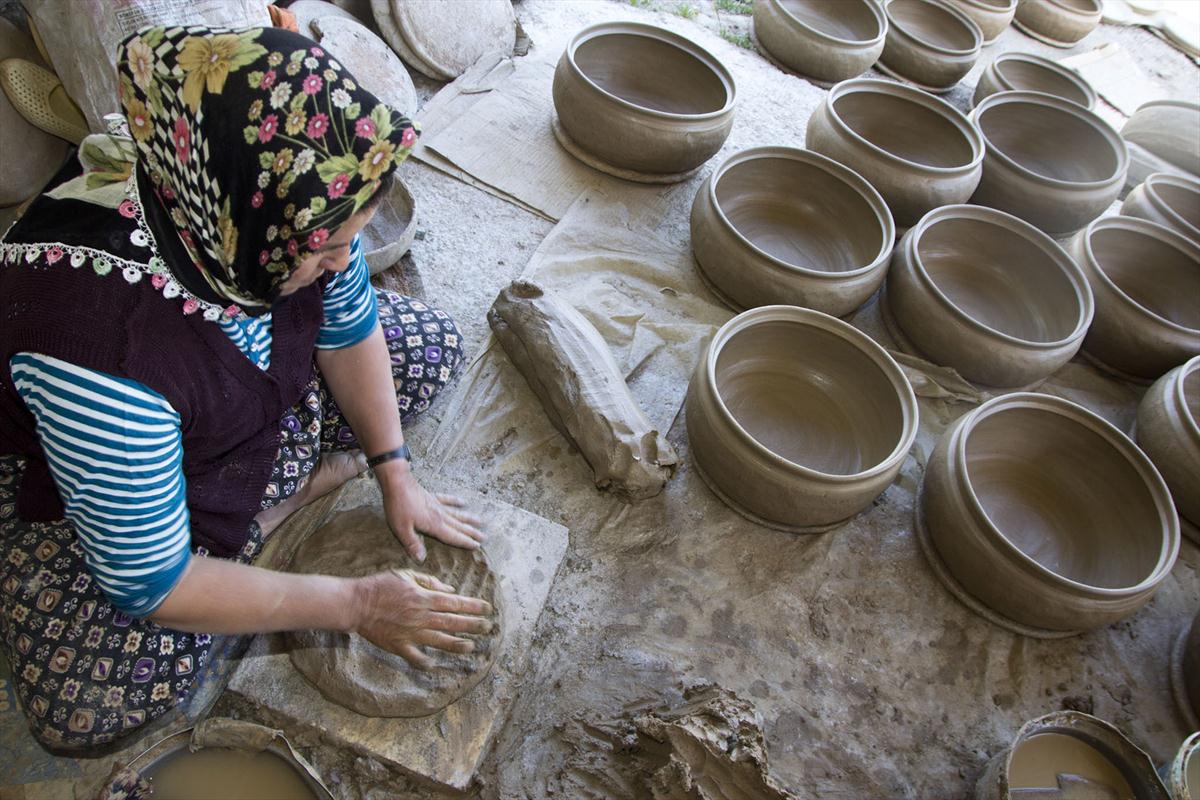 KULA GEOPARK UNDER THE LIST OF UNESCO GLOBAL GEOPARKS
On September 4, 2013, Kula Geopark was announced as the Turkey’s first and the only Europe and UNESCO Global Geoparks Network member.